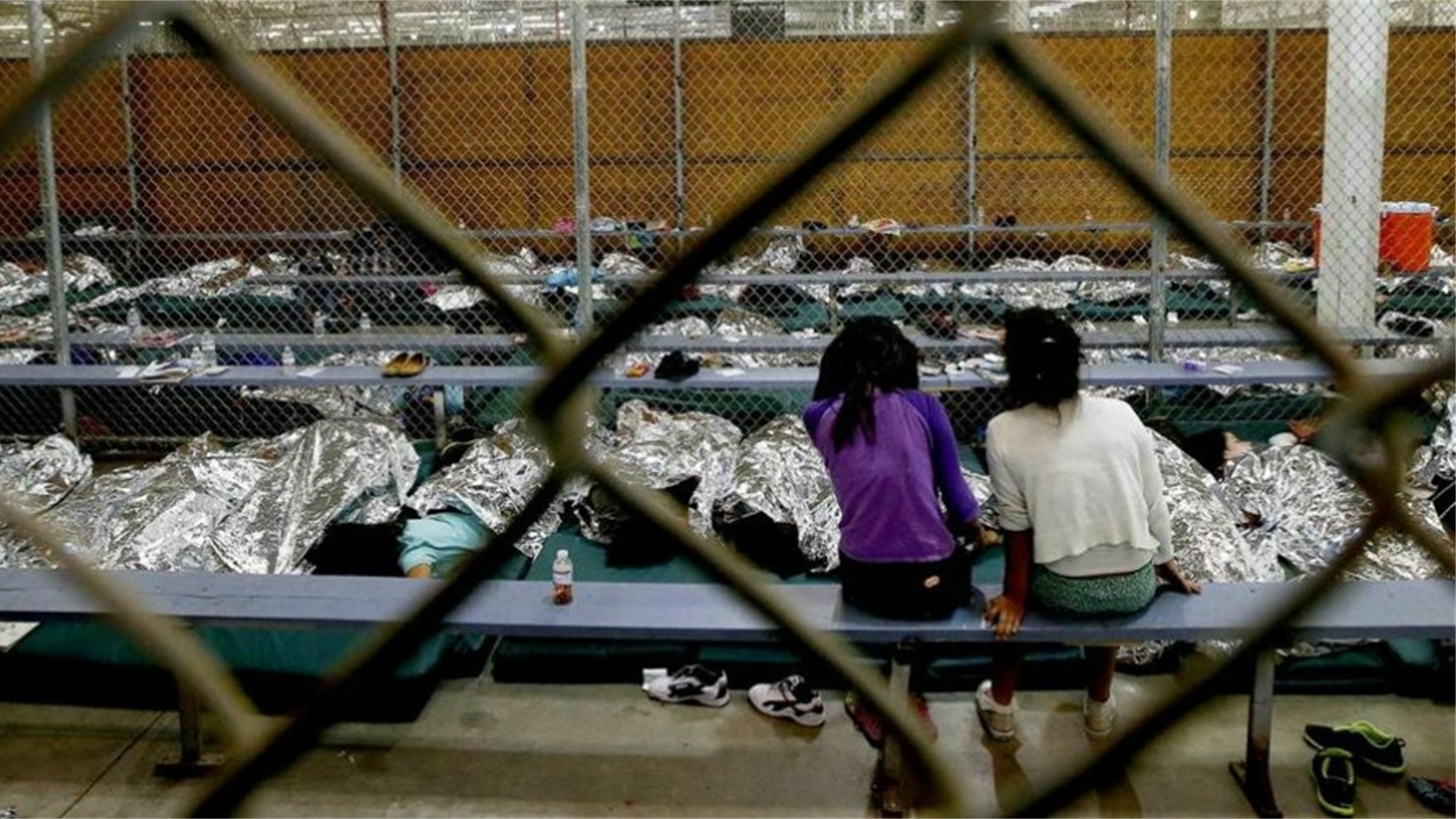 Creator God, we live in a nation at a time when refugees, immigrants, and asylum seekers are being turned away from our borders and held in detention centers
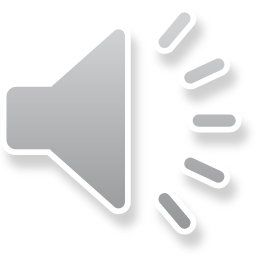 808 Days
 in Detention
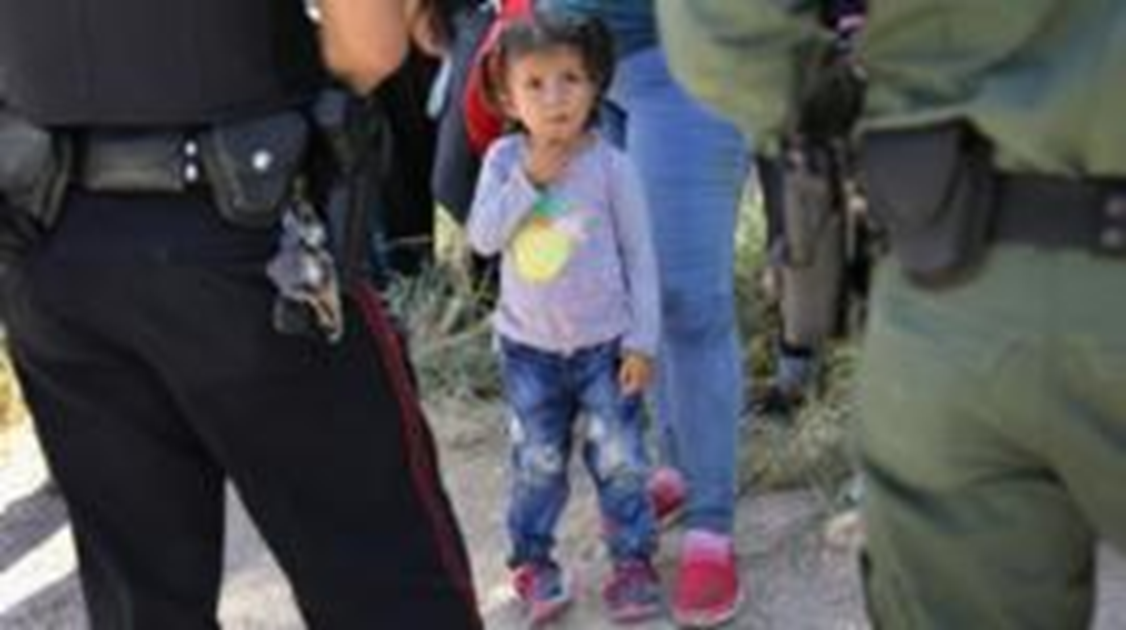 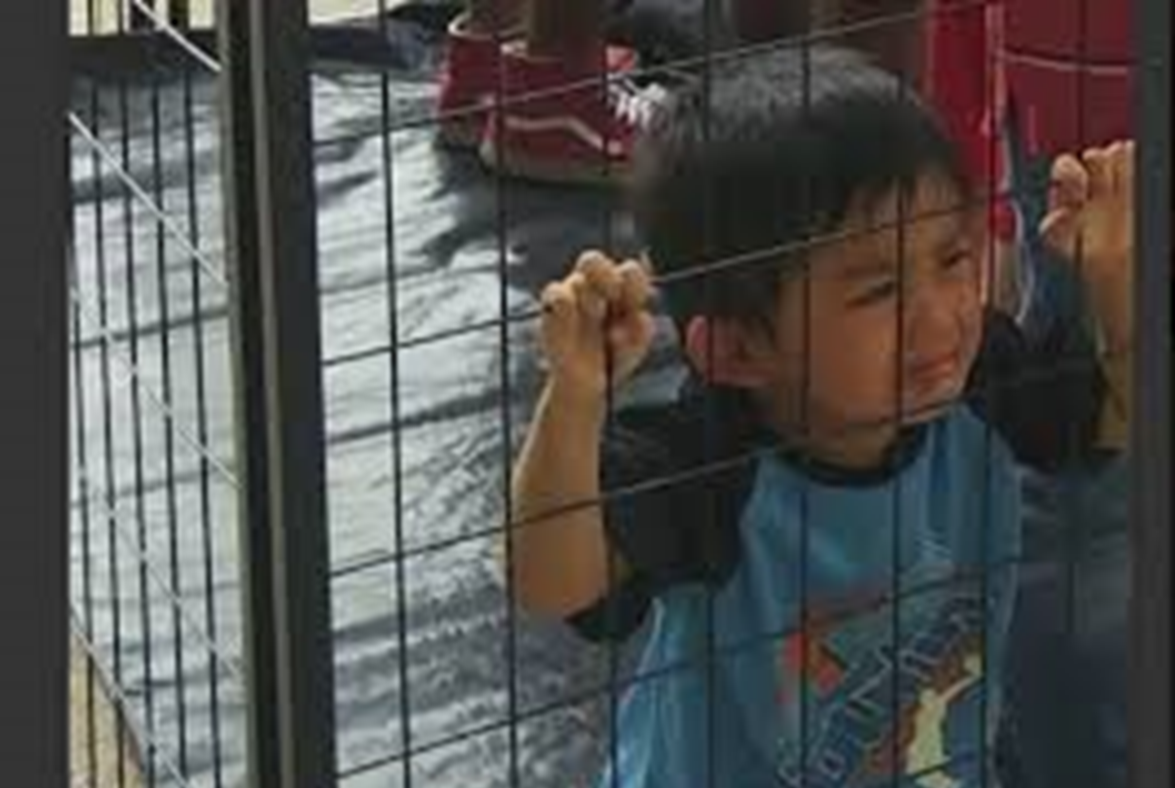 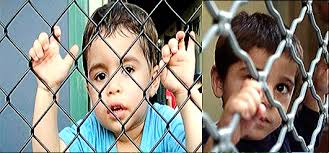 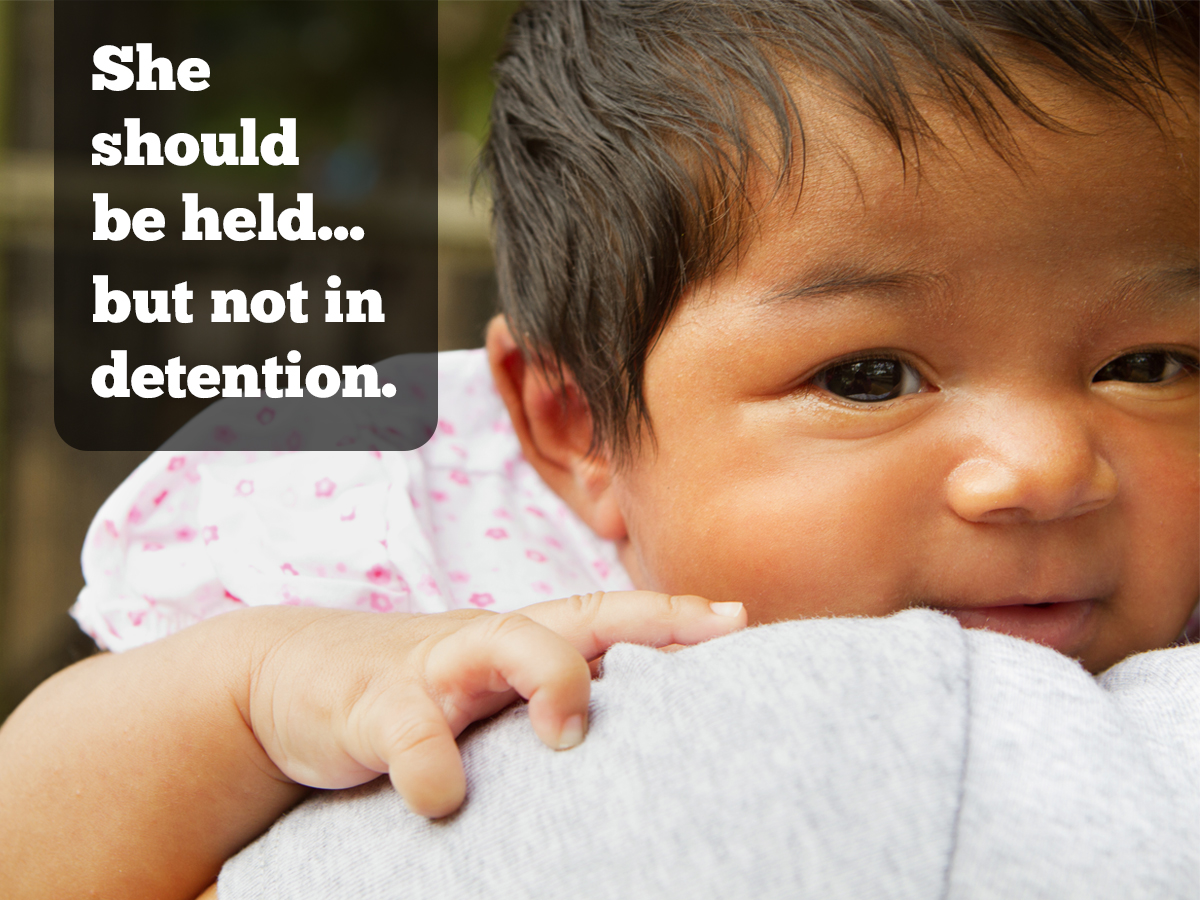 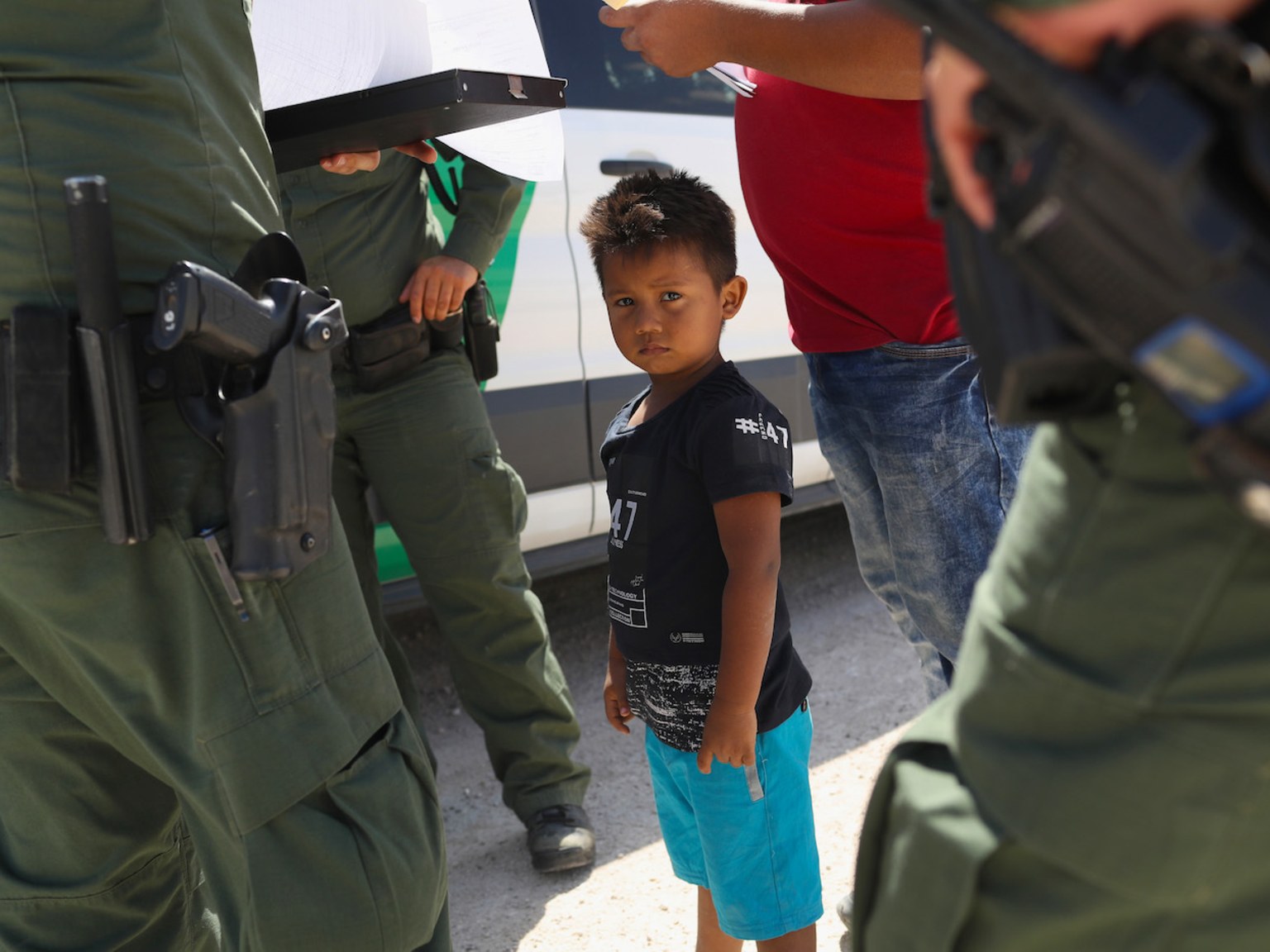 Pope Francis, calls “protecting the world’s migrants and refugees… a moral imperative.”
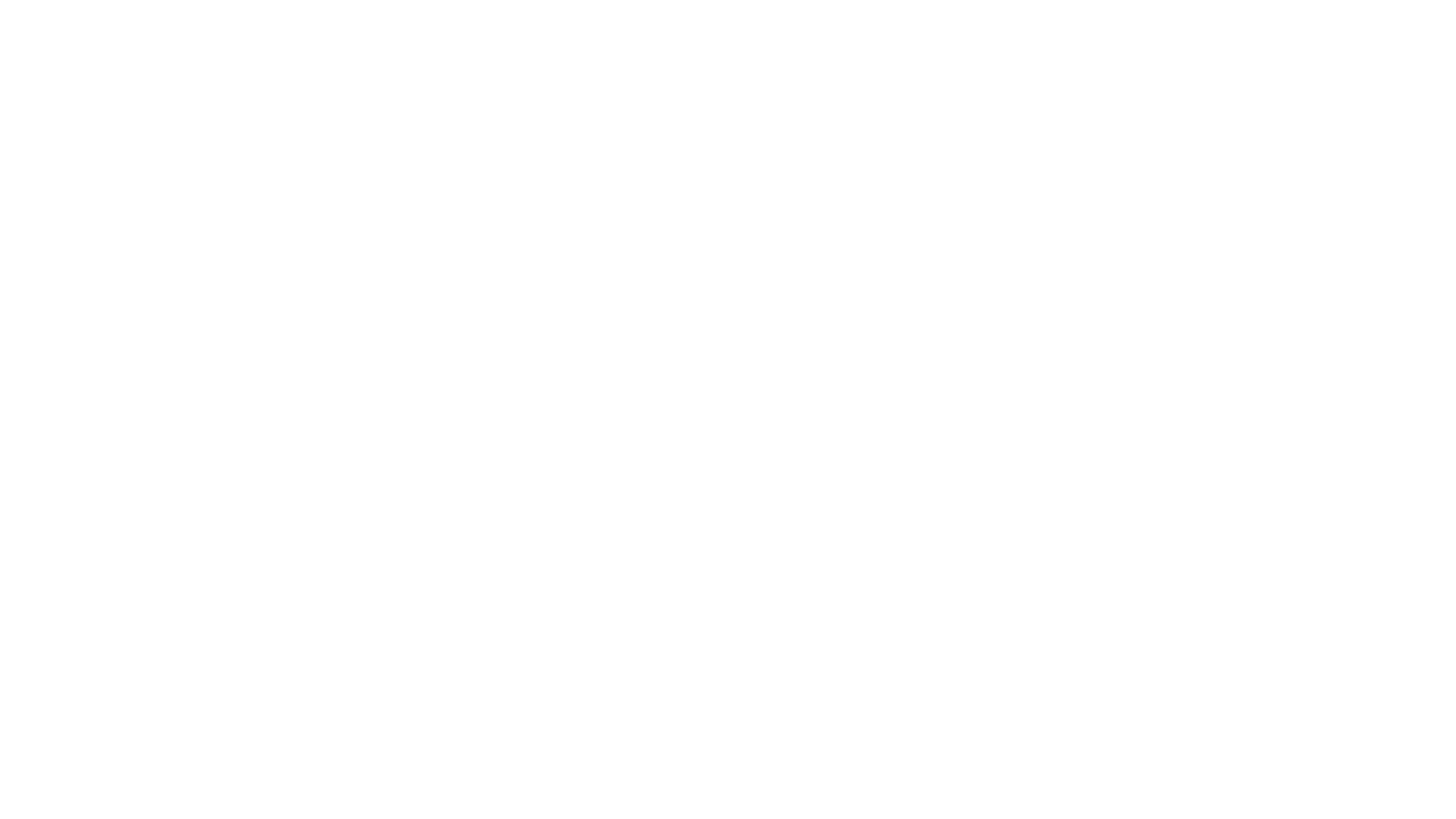 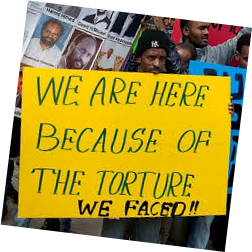 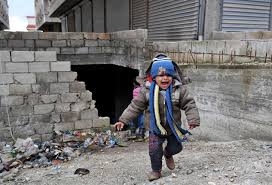 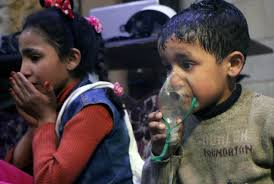 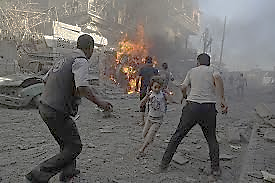 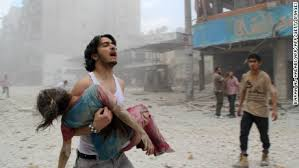 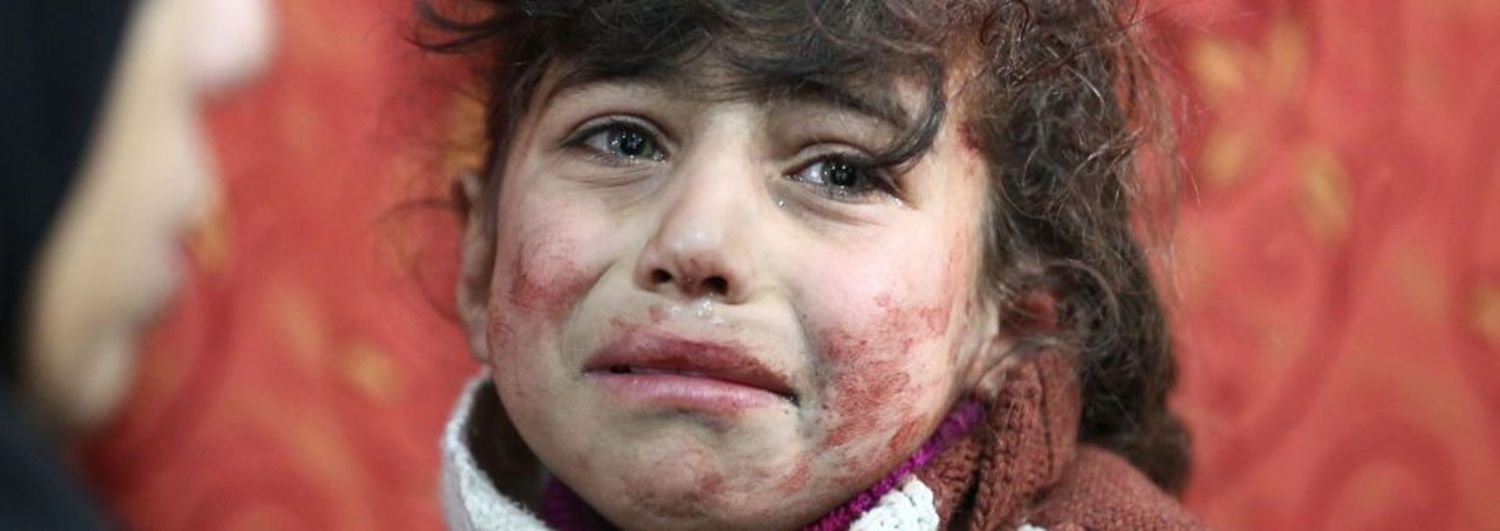 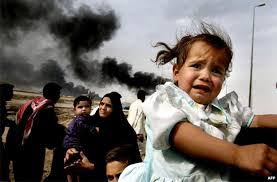 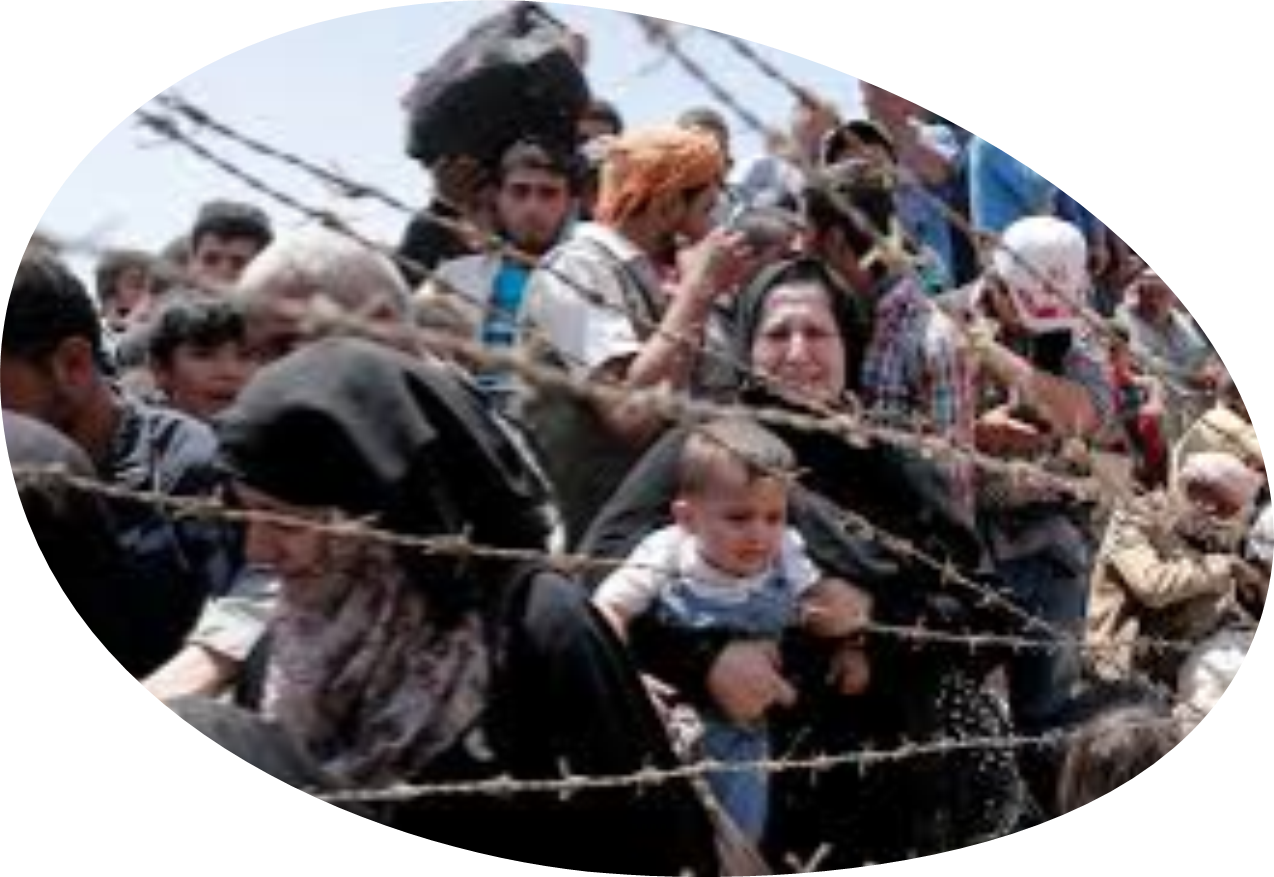 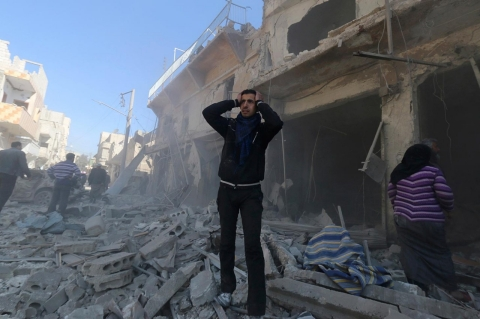 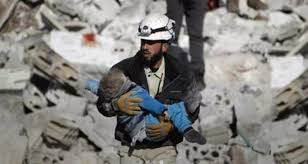 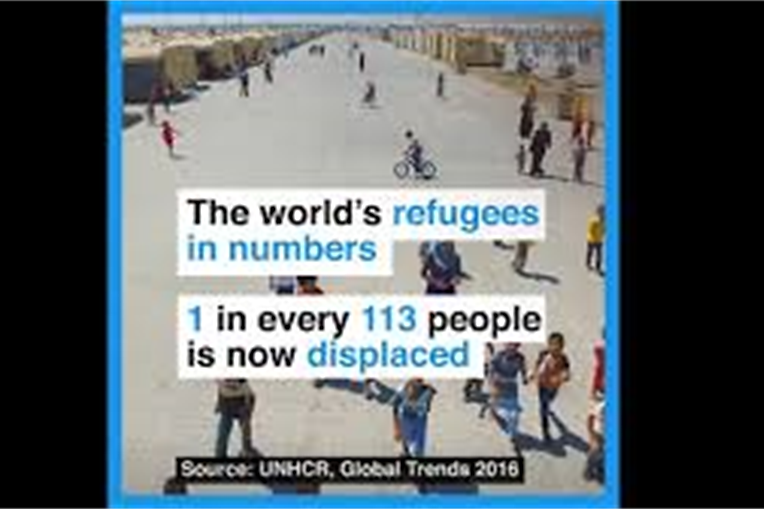 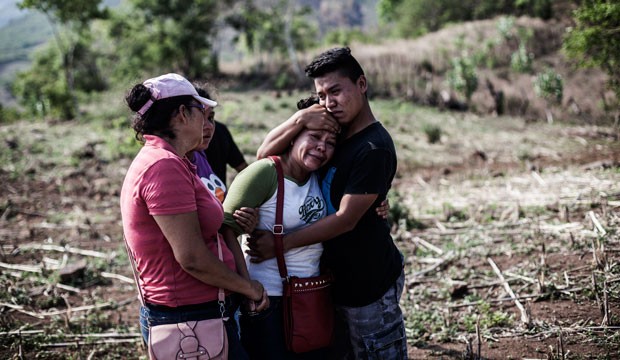 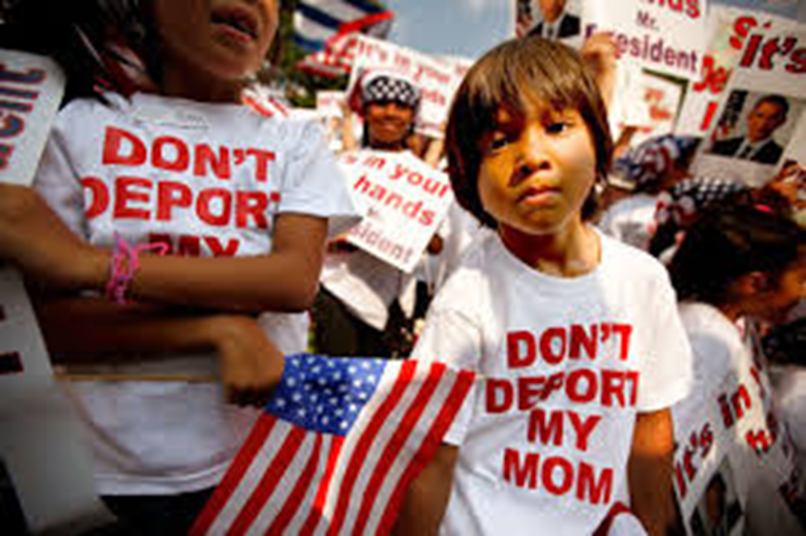 St. Francis, who himself identified as a pilgrim and stranger, reached out to all people by noting that “the law of pilgrims is to be sheltered under someone else’s roof, to thirst for their homeland, and to travel in peace” (LMj7:2).
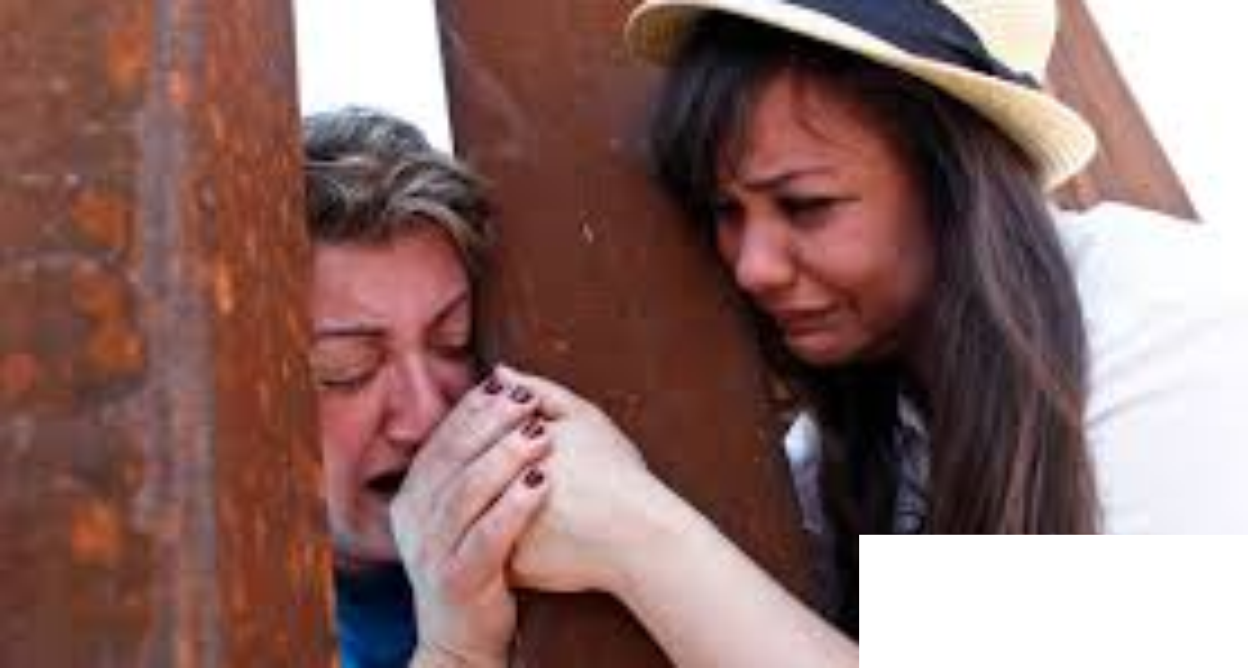 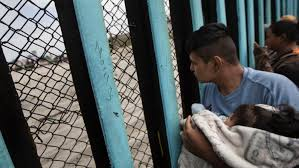 Tear Gas at United States Border
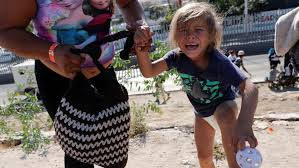 Tear Gas

 at the Border
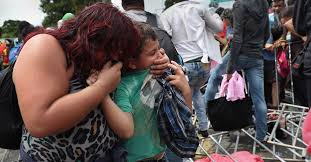 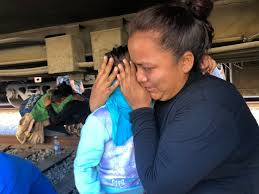 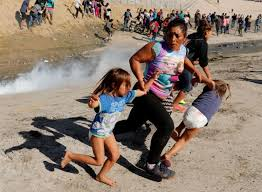 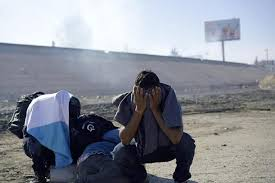 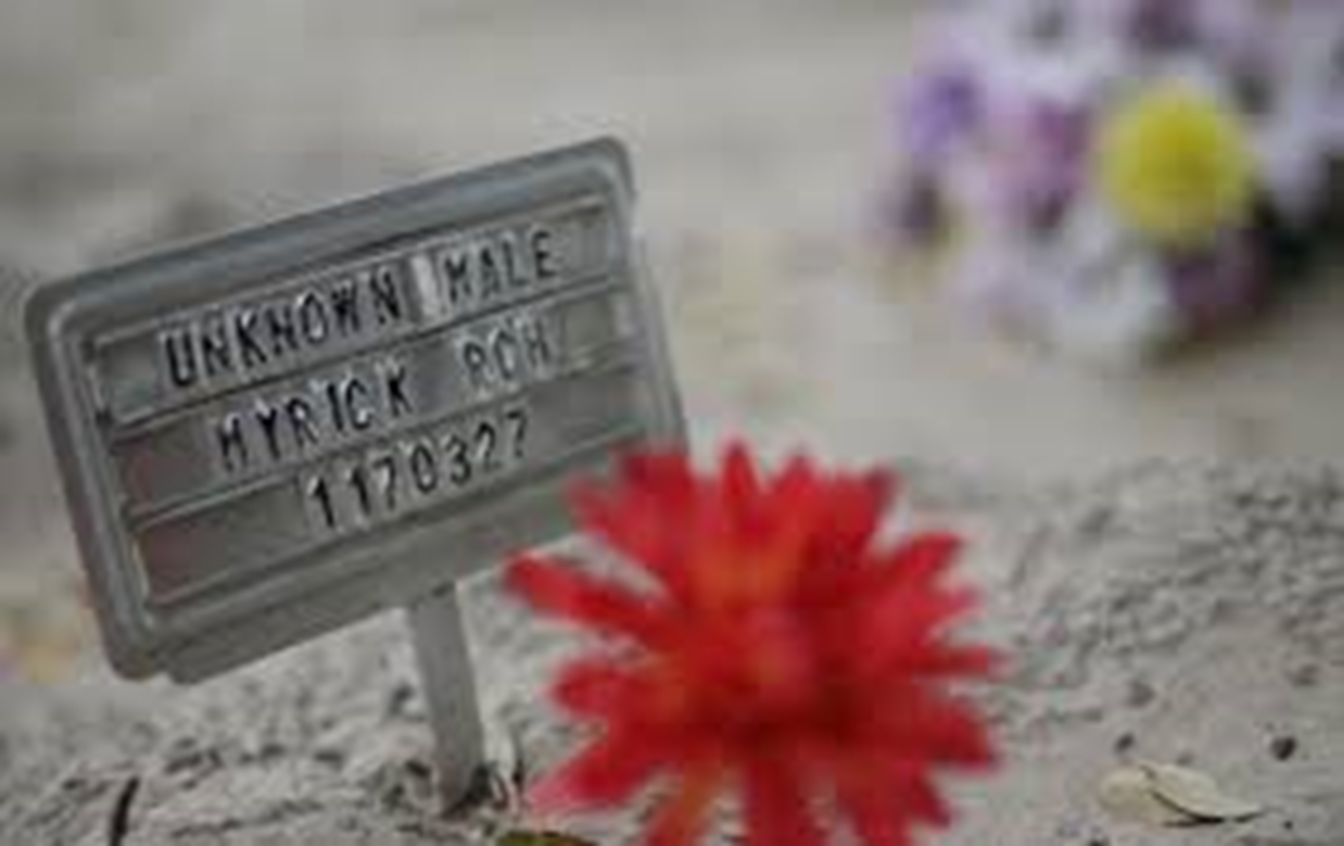 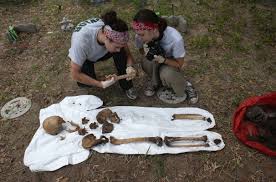 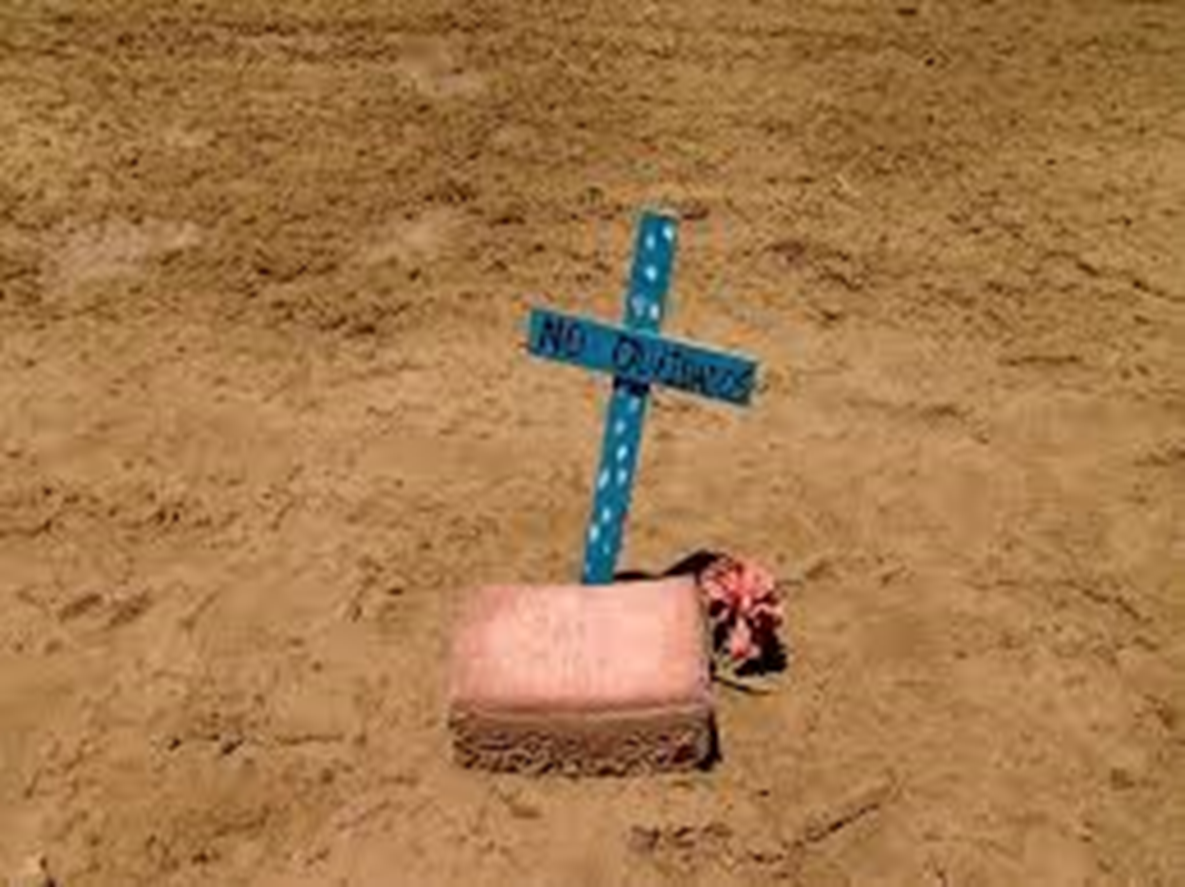 We recall that Jesus, Mary, and Joseph sought refuge in Egypt and that St. Francis not only welcomed all peoples but also went beyond borders himself to visit and befriend the enemy and stranger.
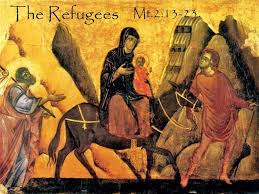 As Franciscans, we are urged to “support our neighbor in his [her] weakness as one would want to be supported were he [she] in a similar situation,” (Adm XVIII: 1).
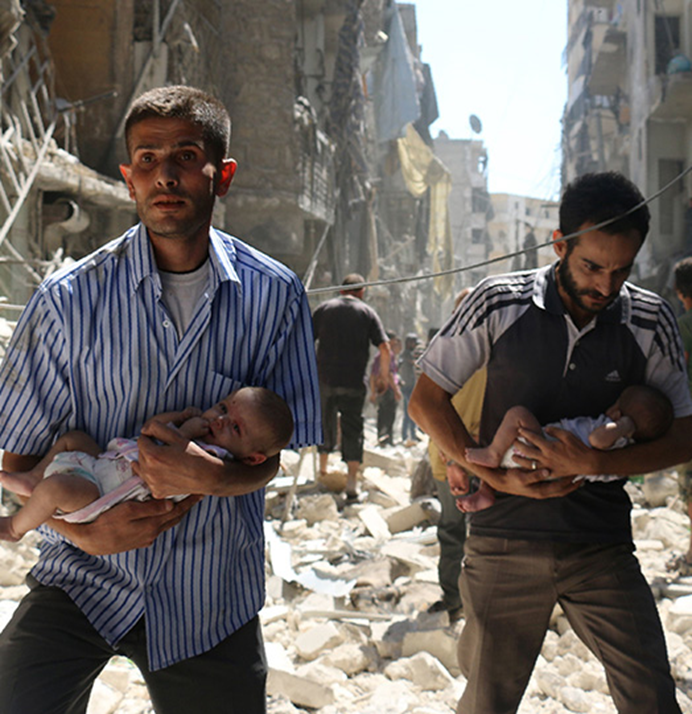 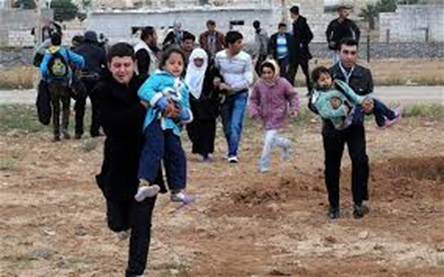 Our baptismal mandate calls us to action and so we commit to:
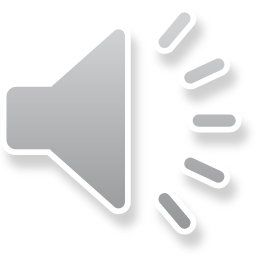 By Breath
By breath, by blood, by body, by spirit, we are all one

The air that is my breath is the air that you are breathing
And the air that is your breath is the air that I am breathingThe wind rising in my breast is the wind from the east, from the westFrom the north, from the south, breathing in, breathing out
By breath, by blood, by body, by spirit, we are all one

The water that is my blood, my sweat, tears from cryingIs the water that is your blood, your sweat, tears from cryingAnd the rising of the tide is in our veins and in the ocean wideWe are in the rising steam, rushing river, running stream
By breath, by blood, by body, by spirit, we are all one
The earth is dust, the earth is clay, flow’rs blossoming and fading
We are dust and we are clay, we are blossoming and fading
Every color, every sound, every place is holy ground
Oh, every living thing, can you hear it laugh? Can you hear it sing?
By breath, by blood, by body, by spirit, we are all one
The fire in my heart, my soul flame burning
Is the fire in your heart, your soul flame burning
We are Spirit burning bright, by the light of day, in the dark of night
We are shining like the sun, and like the moon, 
like the Holy One

By breath, by blood, by body, by spirit, we are all one